TAL COMO TU QUIERES QUE SEAN CONTIGO, SÉ TU CON LOS DEMAS
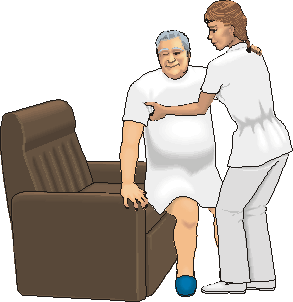